Обучение смысловому чтению в условиях внедрения ФГОС
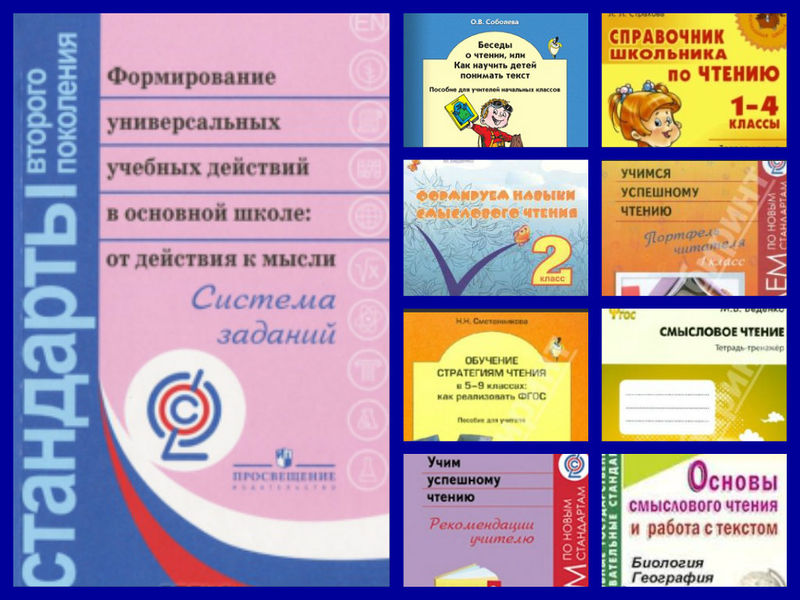 Смысловое чтение
Навык смыслового чтения представляет целый комплекс различных навыков:
техника чтения, 
выделение главного,
 -анализ материала, 
-сравнение его отдельных частей,
синтез, 
выделение существенных признаков, 
абстрагирование, 
-конкретизация и обобщение и т. д. 
-читение таблицы, графики, схемы
-пересказывать
Вид чтения, которое нацелено на понимание читающим смыслового содержания текста посредством: 
-осмысления цели и выбором вида чтения в зависимости от коммуникативной задачи;
-определением основной и второстепенной информации;
-формулированием проблемы и главной идеи текста.
Технологии формирующее смысловое чтение
Технология развивающего обучения 
Технология критического мышления
Проблемное обучения
Технология продуктивного чтения
Развитие УУД с помощью приёмов 
критического мышления
ТРКМЧП
Термин «критическое мышление» известен давно из работ известных психологов
 Ж. Пиаже, Дж. Брунера, Л.С. Выготского.
Структура и инструменты ТРКМ разработаны американскими педагогами Джинни Стилом, Куртис  Меридит, Чарльзом Темплом и адоптирована С. И. Заир-Беком, И. О. Загашевым,  И. В. Муштавинской.
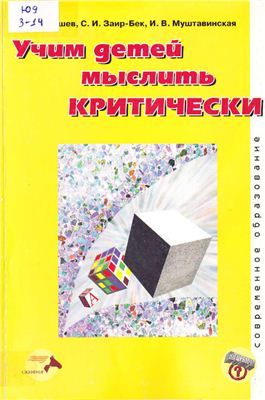 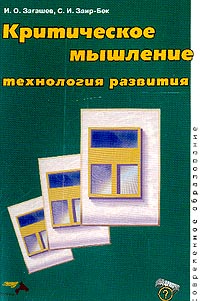 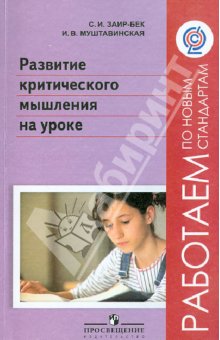 Особенности  ТРКМЧП
-чёткие формулировки
- адресные вопросы
-оставшиеся вопросы без ответа – это хорошо!
-ответственность за слушание
-управление временем
-объективное оценивание
Игра «Как выдумаете»
Прием «Фишбоун»
проблема
вывод
Ваше мнение
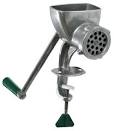 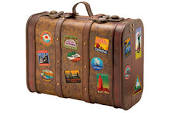 Надо осмыслить
Полезно
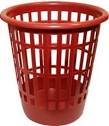 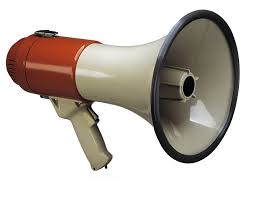 Это не нужная информация
Расскажу коллегам